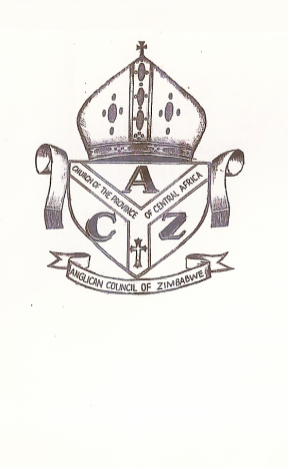 ANGLICAN CHURCH IN ZIMBABWE
Disease Pandemic and innovation in Care webinar: 
ROLE OF THE CHURCH IN CARING FOR HIV & AIDS COMMUNITIES IN ZIMBABWE 
Presented by: The Right Reverend Erick Ruwona
BISHOP OF MANICALAND
Representing ACZ
Number of Dioceses
The Anglican Council of Zimbabwe (ACZ) is part of CPCA and comprised of 5 Dioceses namely:
The Diocese of Harare
The Diocese of Matabeleland 
The Diocese of Central Zimbabwe 
The Diocese of Manicaland
The Diocese of Masvingo
HIV & AIDS in Zimbabwe
Zimbabwe has an estimated 1.4 million people living with HIV (PLHIV)
1.2 million of whom are between the ages of 15 and 64. 
Adult HIV prevalence has steadily decreased by 24% over the last ten years, from 18.1% in 2005 to 13.8% in 2015
Prevalence among children (0-14) is estimated at 1.6%. While the epidemic has declined among both men and women (15-49), women continue to bear disproportionate burden with prevalence levels of 16.7% compared to 10.5% among men in 2015.
Prevalence of HIV among adults (15-49) in Zimbabwe
Church’s response in Zimbabwe
Independence 1980 and looking forward to prosperity and good health
First case of HIV reported 1985 
Limited Access to information about HIV and AIDS
Limited access to training, care, infection prevention, screening, treatment and care
Church’s response in Zimbabwe
Earliest response was by Edward Ted Rodgers a Roman Catholic Jesuit social worker  in 1986 formed AIDS Caring Trust and Chad Gandiya was a board member
1987 ZCBC supported Edward issued a pastoral letter on AIDS
Anglican Church joined in the 1990s through mission hospitals and clinics
Prevention and care projects included Kubatana Care project under St Augustine Mission Clinic and Munyaradzi Care project at St Mary Magdalene Mission  in Nyanga
General Society’s response in Zimbabwe
Denial and association with witch craft
Silence, fear 
moralisation (HIV synonymous with adultery and fornication)
Stigma
Felt much relieved through awareness, prevention, care and treatment programs run by mission stations
All this was done in collaboration with state
Collaboration Church and State
Presents of the Church in remote communities was critical in supporting public health
Access to care and treatment was spearheaded by Churches through donor funding
Use of church members as voluntary community care givers  relieved the burden of care from the state 
State recognised the crucial role of the Church not only in prevention and care but also in spiritual care and stigma mitigation
Spiritual Care and Stigma Mitigation
Church finally accepted that those infected and affected by HIV and AIDS were present in the Church and needed support
Spiritual support in the form of prayers, Bible studies, Christian Love, and songs made a positive difference
Prayer enhanced Care and Treatment 
Pastoral visits accompanied by food, medicine, clothes made the gospel real
Most congregation formed support groups and public testimonies on HIV status of members made in Church
Visits included counselling, assurance and fought denial, Stigma and addressed moralising of HIV and AIDS as products of prostitution
The Church’s accompaniment of the infected and affected made a huge difference
The early responses of the church resulted in stigma
HIV Stigma & Discrimination in Zimbabwe
In a study supported by USPG, the Zimbabwe Stigma Index Survey 2014. 65.5% of the study respondents reported they had experienced one or more forms of HIV Related stigma and discrimination even in Church
Through support from USPG the Anglican Church Bishops spearheaded the HIV Stigma Reduction Programme within the Anglican Church and its surrounding communities 2016-2019
Church Response to HIV & COVID 19
Response to HIV & AIDS
Awareness raising campaigns 
Stigma Reduction Marches 
Promoting uptake of Voluntary Testing & Counselling(VCT)
Formation of wellness groups/support groups of People Living with HIV 
Sermons on HIV Stigma and Discrimination
Church Response to HIV & COVID 19 Cont…
Income Generating Activities (IGAs) (nutrition and herbal gardens, bee keeping, peanut butter making project)
Engagement of local and Church leadership(Bishops, Clergy, lay leaders)
Success stories:
The project contributed significantly to the reduction of stigma and discrimination from a high of 65.5% (Stigma Index study) to about 35.5 % (MTLR) and to 21.4% at ETLR in 2019. 
Livelihood projects improved self esteem among PLHIV 
Promoted VCT uptake
Establishment of wellness support groups 
HIV related messages in the Church sermons
Improved networking amongst focal persons and linking up with local health workers
Success Stories Cont…
Involvement of school learners 
Reduction of HIV related stigma in Church institutions and communities 
More PLWHIV are now participating in public forums 
Good support by the church leadership-  church leadership commitment coming together of the Bishops, personal initiative to speak in pubic meetings, priests participation at parish and church level
Meaningful  involvement of PLHIV 
Involvement of Church and traditional leaders
Wellness Groups: Chicken Projects
Nutrition Gardens
PLHIV in IGAs
PLHIV in IGAs
Traditional Foods: Help strengthen immune
Covid-19 Statistics in Zimbabwe
As of 27 September 2020:
7812 cases have been recorded
6106 recovered cases 
227 deaths
Church Response to Covid- 19
Educating the church & communities on Covid -19
Sermons and Church services being recorded and shared to encourage congregants 
Churches being used as distribution centres for PPE 
Bishops solidarity message on Covid-19 which are aired on National Television
Church Response to Covid-19 Cont…
Food hampers distribution 
Distribution of PPE 
ARDeZ raising awareness on Covid -19 and offering support to PLHIV 
Sharing information and posters on Covid 19 Prevention and developments locally, nationally and globally
Virtual groups are assisting to keep each other in touch
THE END 
ASANTE SANA, THANK YOU, NDATENDA